Creating a Pseudo-person in TMG to record Repositories
David Walker
Ottawa TMG Users Group

4 February 2023
Goal: I wanted to create a Second Site page with images of repositories, such as churches, cemeteries, museums, archives, homesteads etc.
To achieve this goal, I created a pseudo-person in TMG. I named this pseudo-person “Repositories”.
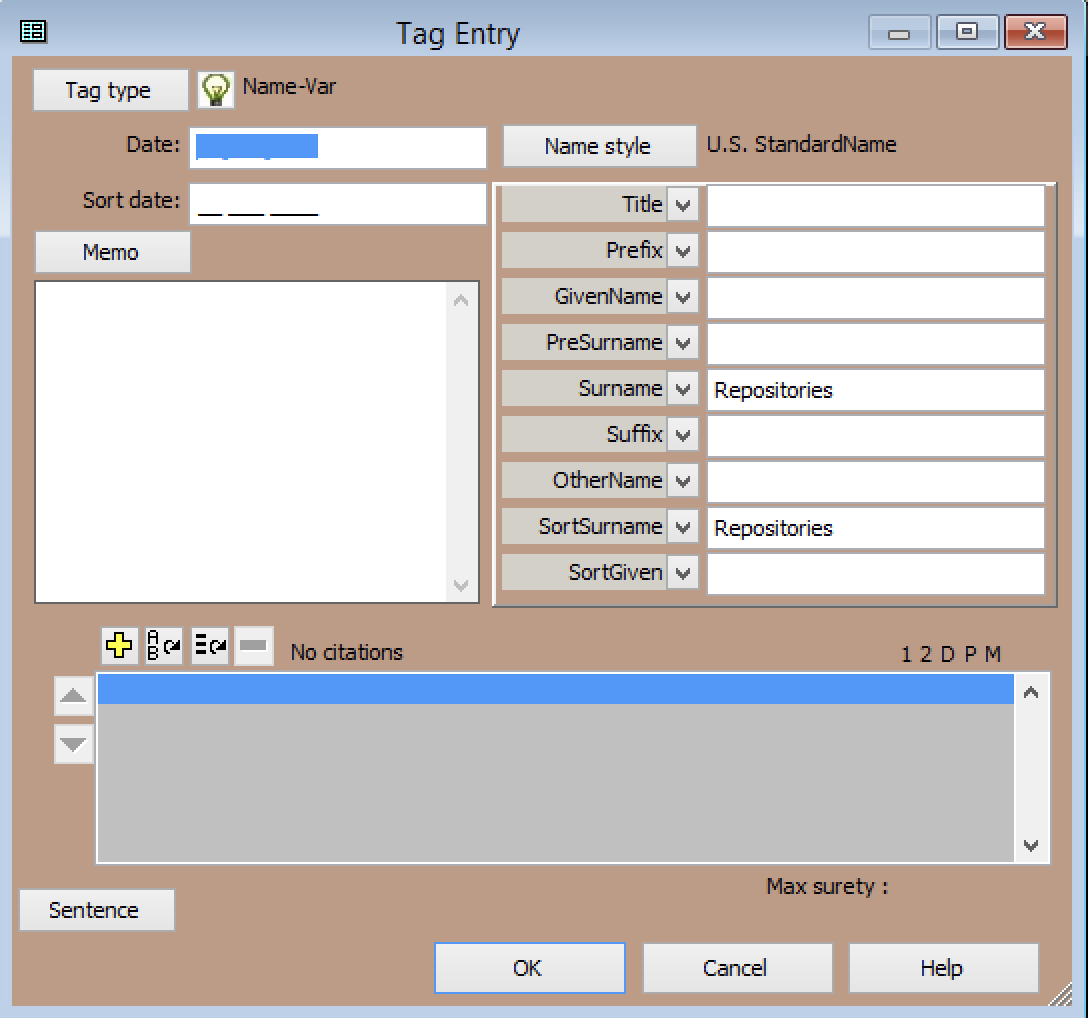 The next step was to create Tags that would represent each of the repositories.
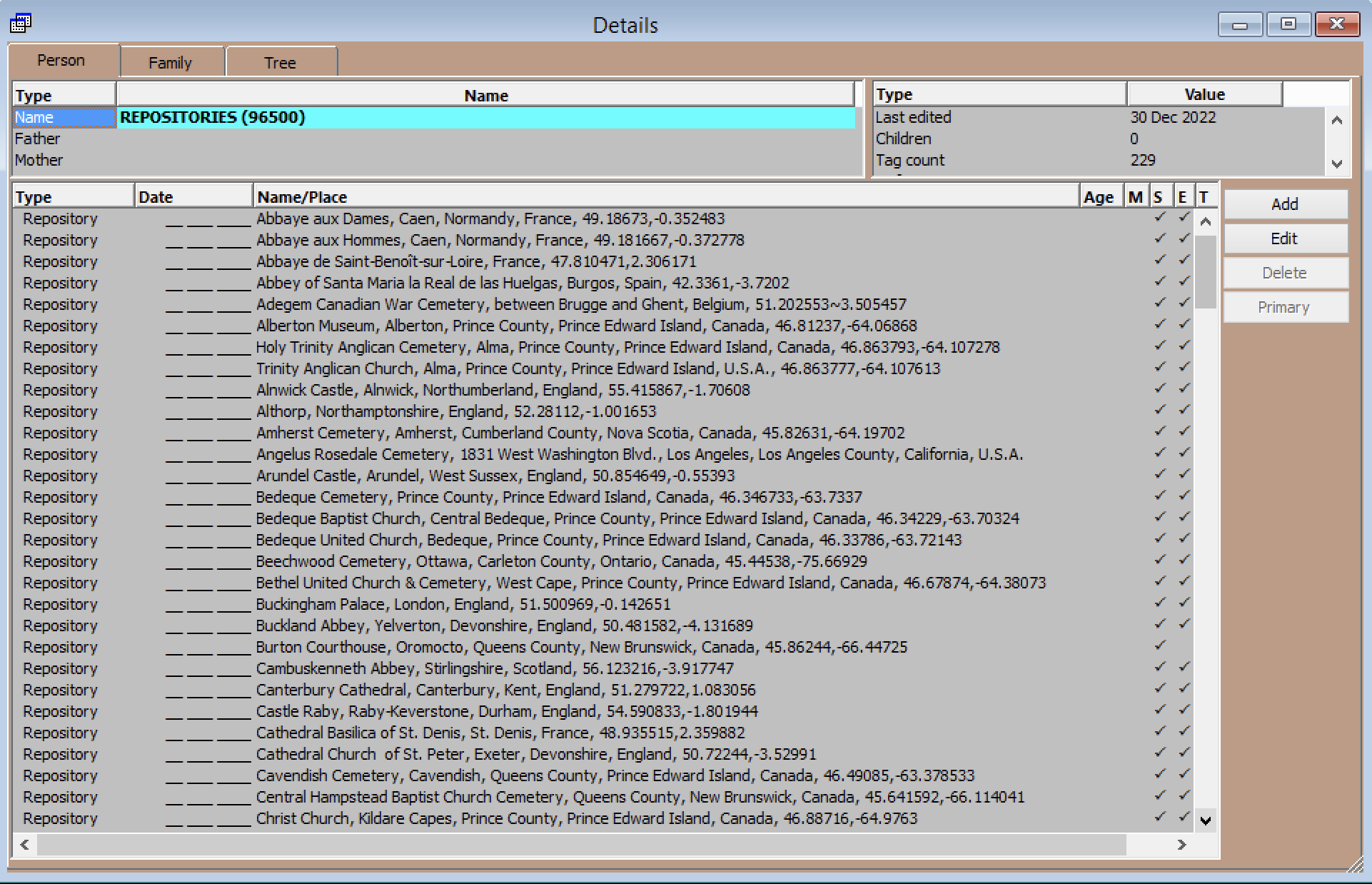 To sort these tags alphabetically, I used TMG’s sort date feature.
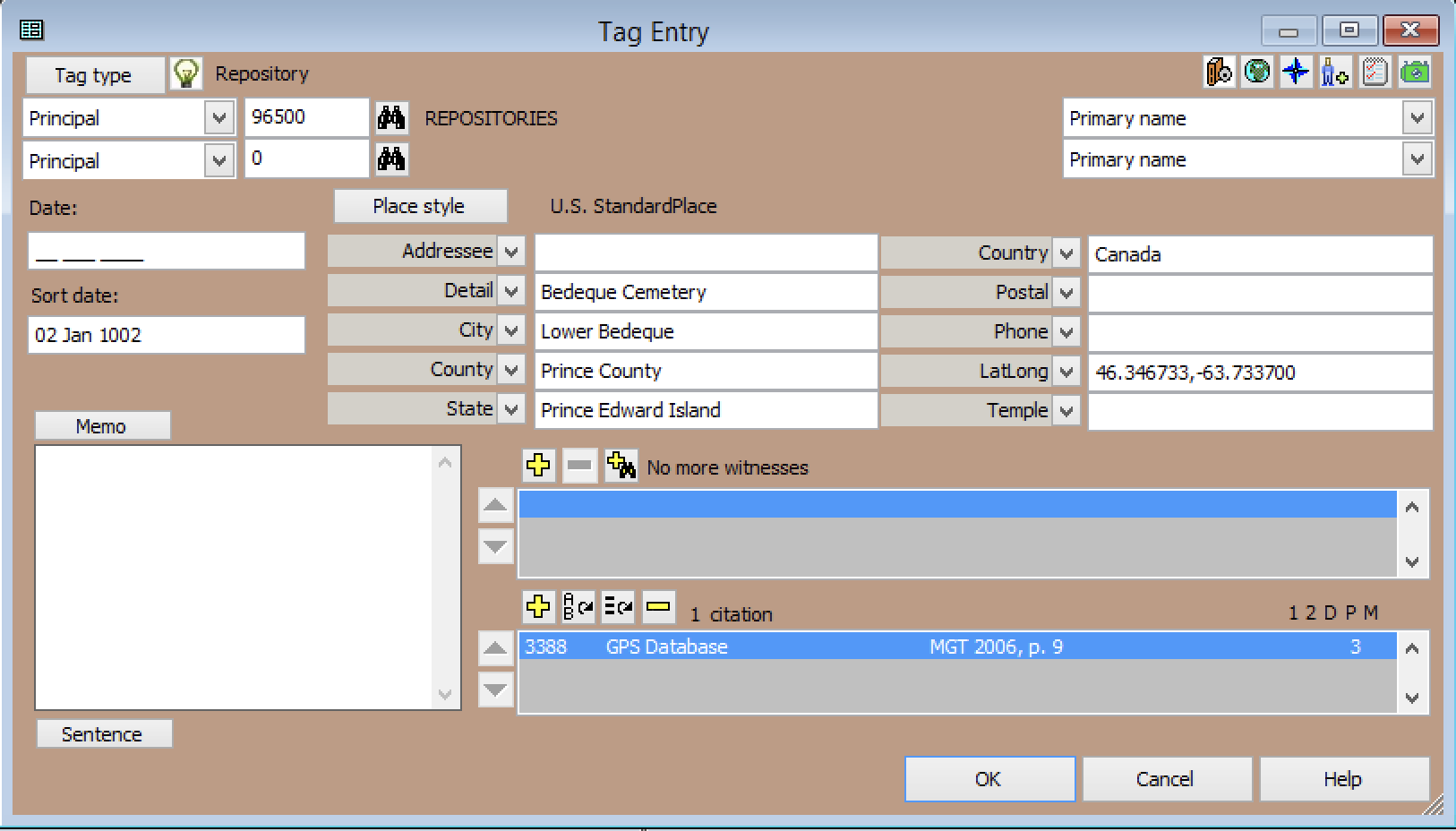 The next step was to add exhibits.
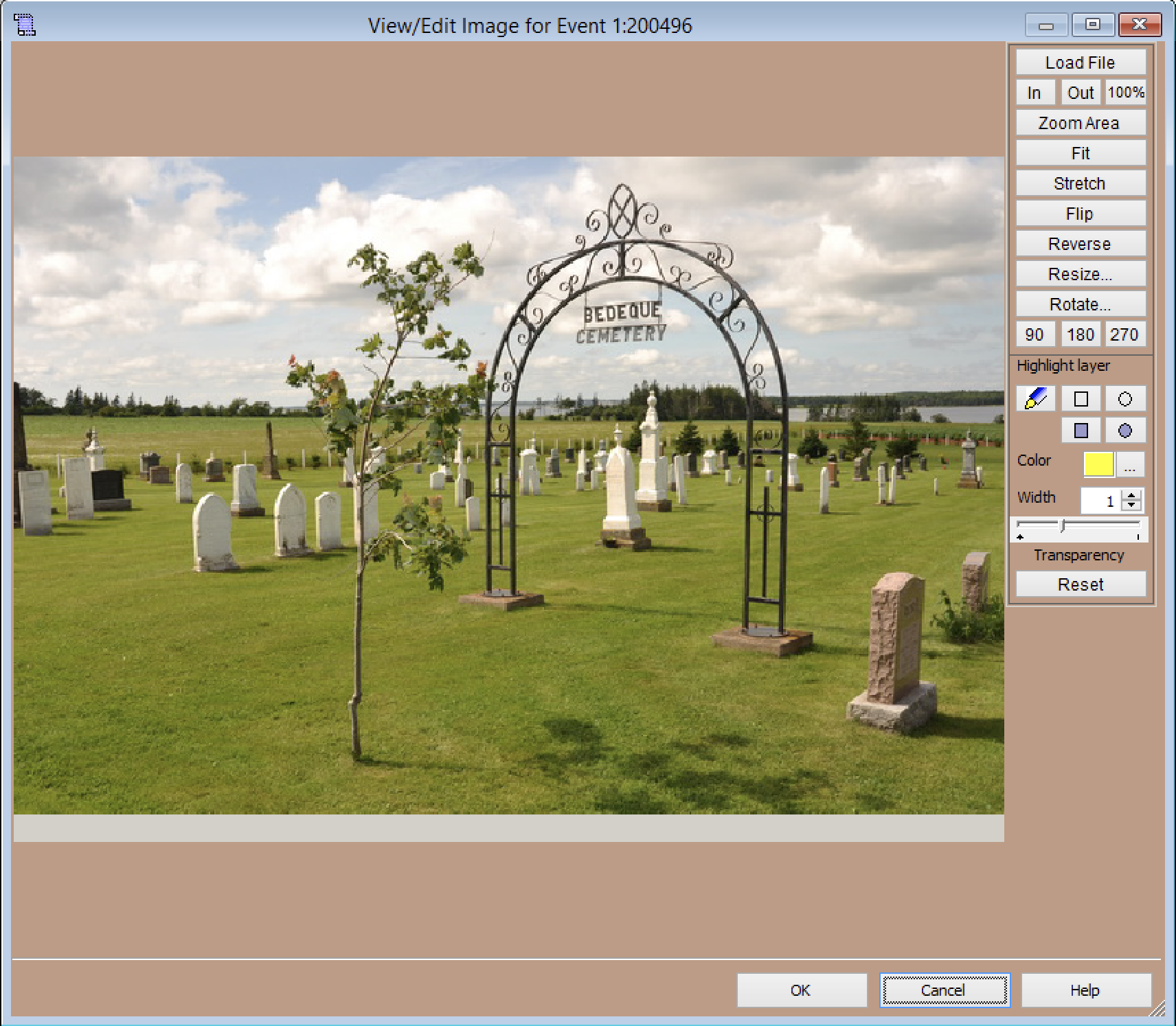 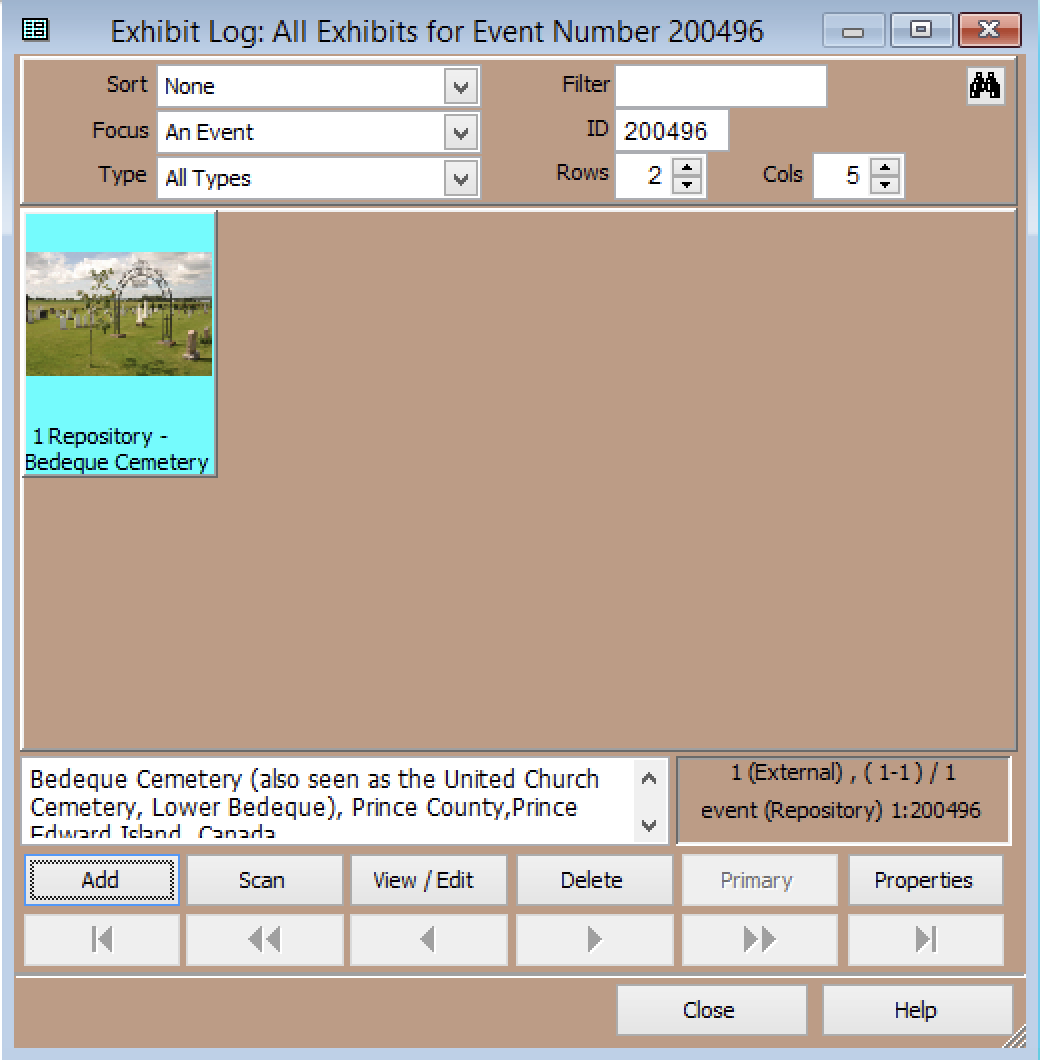 The final step was to run Second Site
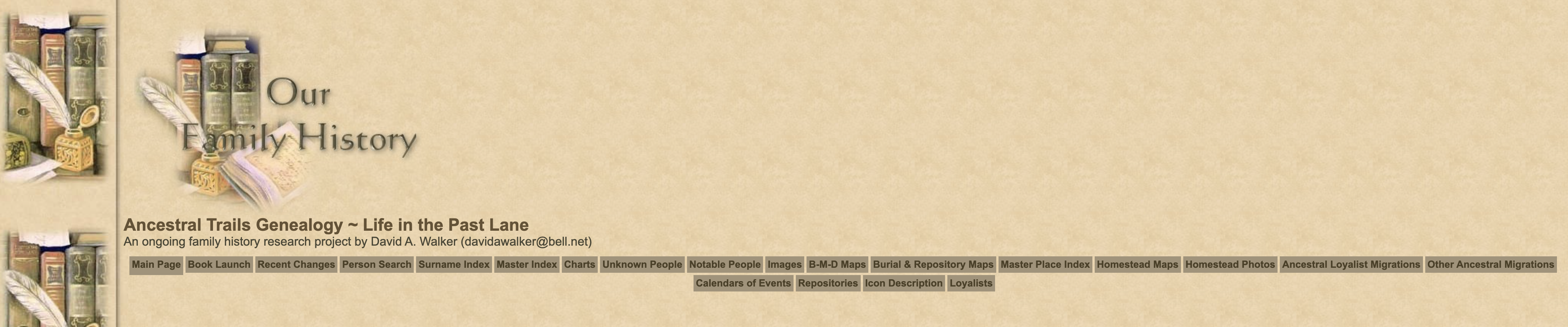 A link for displaying the list of repositories was created.
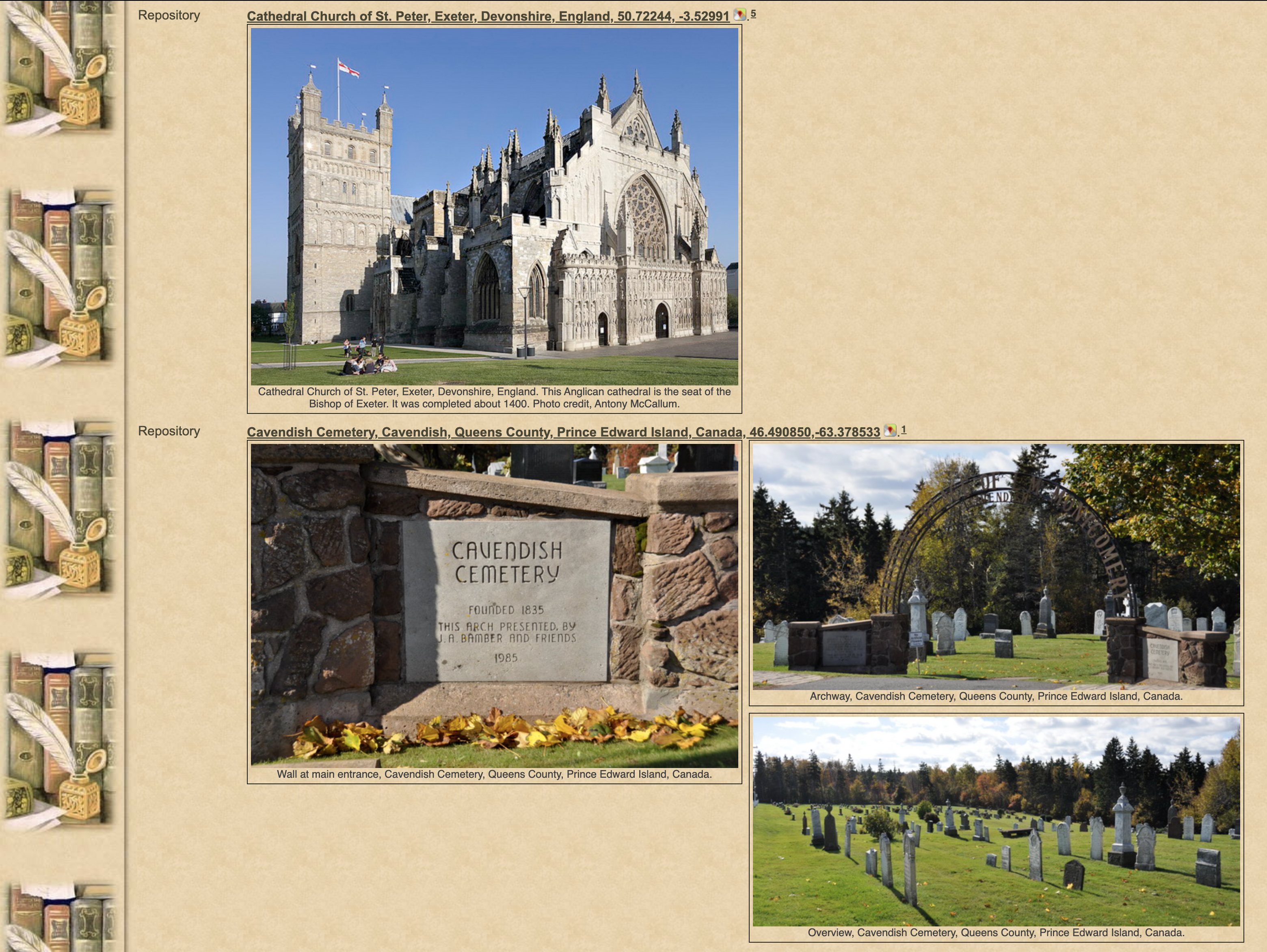 A link for displaying the list of repositories was created.
Completely Different Topic

Free Webinar: Elizabeth Shown Mills reveals her secret to success in genealogy

https://familytreewebinars.com/webinar/elizabeth-shown-mills-reveals-her-secret-to-success-in-genealogy/


Scottish Research Tour

https://www.americanancestors.org/events/scottish-research-tour